Discussion of Private College Enrollment Trends for 2023 and Beyond
Private College Advisory Board Meeting
May 15, 2023

Peter Blake, Director
Agenda for today
Identify statewide private, nonprofit enrollment trends
Describe what we know about admissions and inter-state enrollment
Update PCAB on Council policy considerations
Seek feedback from PCAB on trends and projections
1
Enrollment trends
2
Total Virginia Institution Fall Enrollment by Sector, 1992-2022
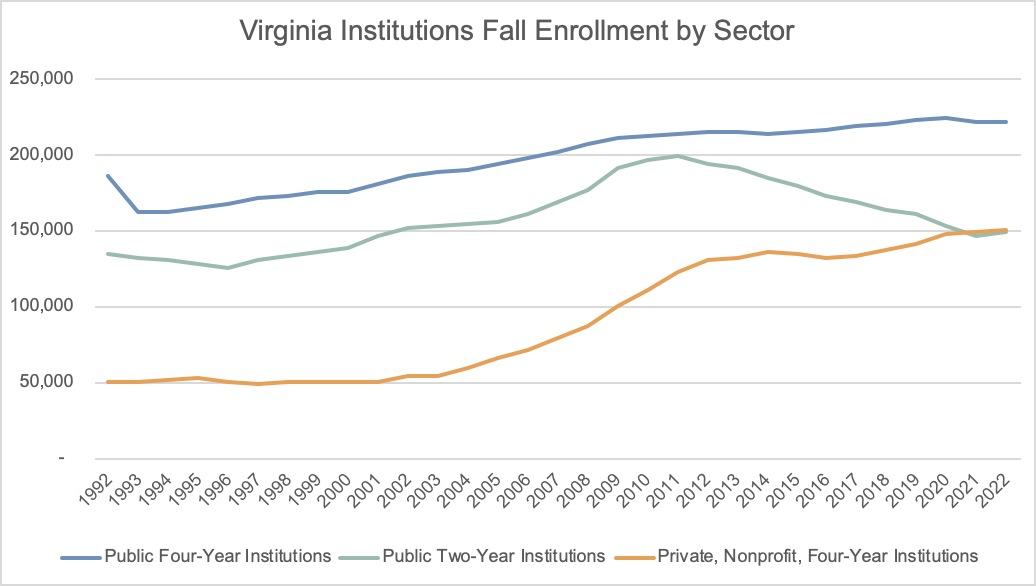 Source: SCHEV E03 Report.
3
[Speaker Notes: Two-year data include dual enrollment.100K dual enrollment]
Fall Enrollment by Domicile at Private Nonprofit Institutions, 1992-2022
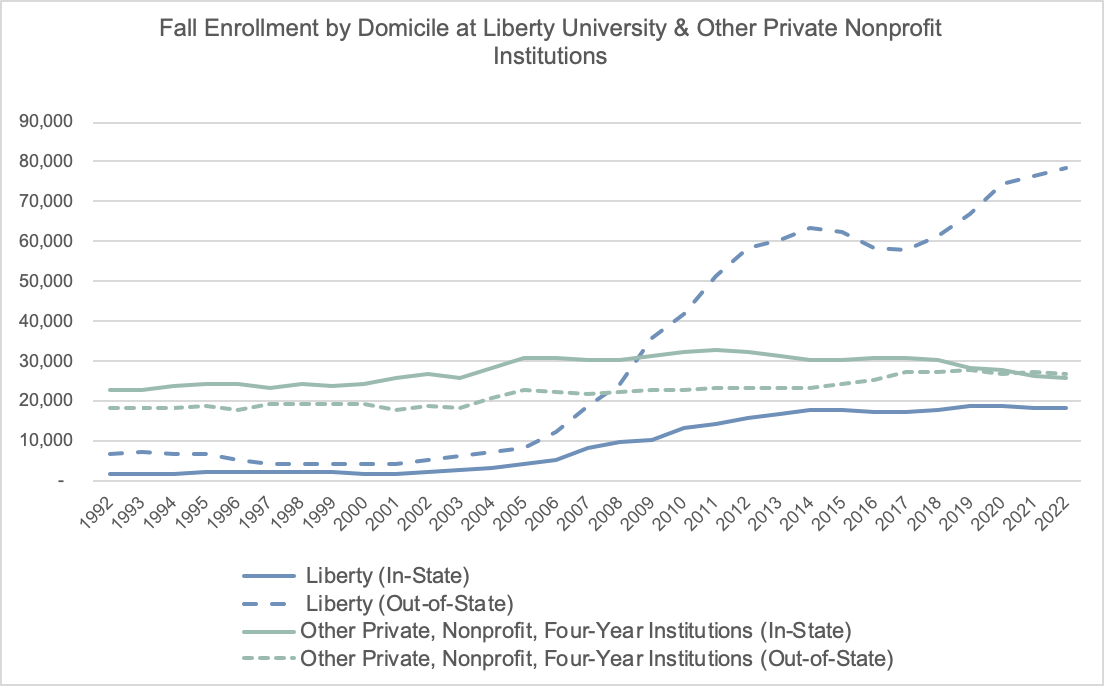 Source: SCHEV E03 Report.
4
First Time in College, In-State Four-Year Enrollment: 2016-2022
Source: SCHEV E02 Report.
5
National High School Graduate Projections
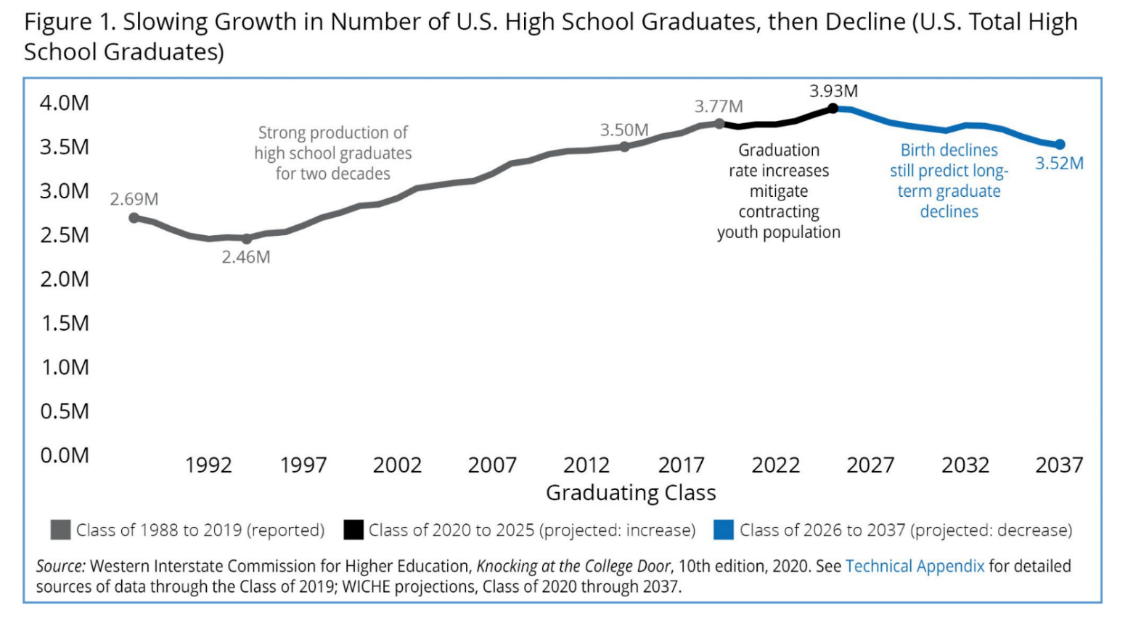 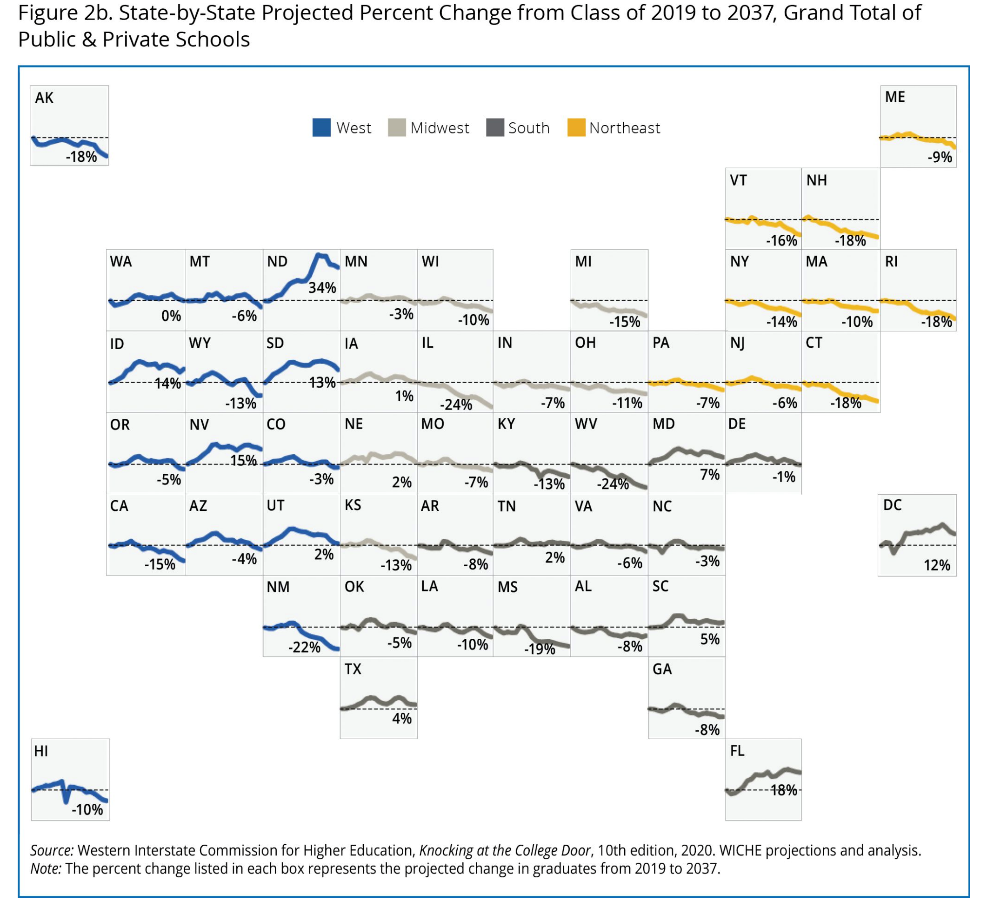 In all states the decline of high-school graduates from affluent families is projected to be higher than the overall decline.  It is the affluent students who are sought after by universities as they recruit out-of-state students.
6
[Speaker Notes: These projections are used widely across a wide range of education stakeholders from policymakers to enrollment managers at the institutional level for short- and long-term planning in terms of capacity building and understanding who their future high school graduates are on college campuses.]
Actual and Predicted Virginia High School Graduates
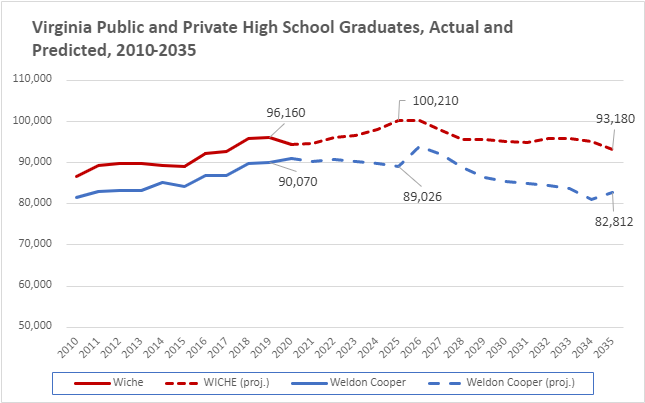 In all states, including Virginia, the decline of high-school graduates from affluent families is projected to be higher than the overall decline.  It is the affluent students who are sought after by universities as they recruit out-of-state students.
Sources: Western Interstate Commission for Higher Education, Knocking at the College Door: Projections of High School Graduates, 2020.
WICHE includes private high school graduates. Weldon Cooper only includes public high school graduates.
7
[Speaker Notes: These projections are used widely across a wide range of education stakeholders from policymakers to enrollment managers at the institutional level for short- and long-term planning in terms of capacity building and understanding who their future high school graduates are on college campuses.

WICHE proves to under predict Virginia numbers. 

WC does not include private high schools.]
College Non-Enrollment Rate – High School Graduates
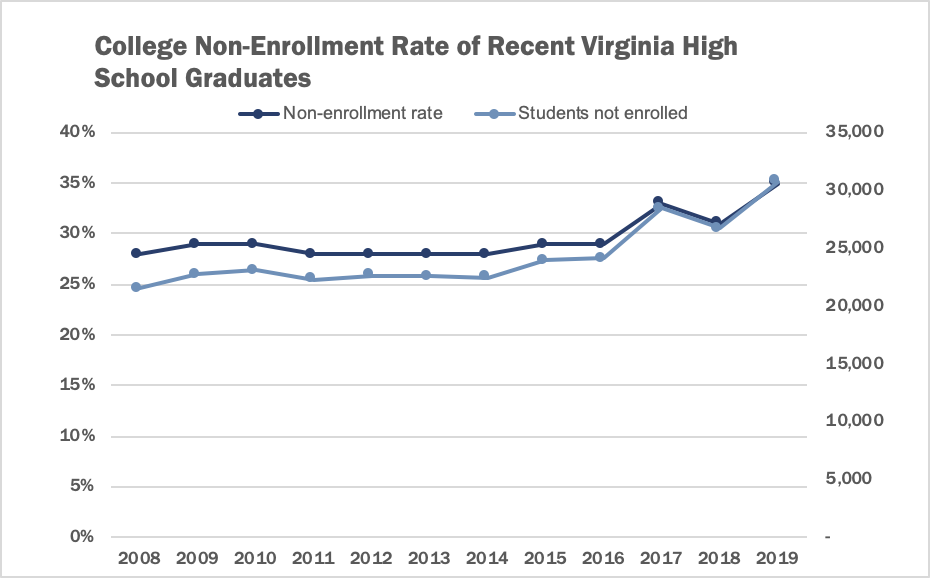 Source: VDOE C11 Report. Non-enrollment are graduates of Virginia high schools who did not enroll in a post-secondary program within 16 months.
8
[Speaker Notes: Far right timeline is actually 2020]
Projections of HS to College Pipeline
9
[Speaker Notes: Sources: Western Interstate Commission for Higher Education, Knocking at the College Door: Projections of High School Graduates, 2020
WICHE includes private high school graduates. Weldon Cooper only includes public high school graduates.]
Admissions and inter-state enrollment
10
Private Nonprofit Admissions Report 2012-2021
Four-Year, Private Nonprofit Institutions 
Excluding Liberty University
Liberty University
Source: SCHEV B08 and RT01 Reports.
11
Where are Virginians going to college?
Only includes first-time in college students who graduated high school within 12 months of enrolling.

Well-resourced schools from these states may increase their number of out-of-state admits.

*Note: New in 2020. Not on 2010 list.
Source: IPEDS.
12
[Speaker Notes: Includes public and private institutions]
Where are students in Virginia coming from?
Only includes first-time in college students who graduated high school within 12 months of enrolling

The competition from other out-of-state schools for students from these states will increase.

*Note: New in 2020. Not on 2010 list.
Source: IPEDS.
13
[Speaker Notes: Includes public and private institutions]
Inter-state Analysis – Projected Percent Change
In all states, including Virginia, the decline of high-school graduates from affluent families is projected to be higher than the overall decline.  It is the affluent students who are sought after by universities as they recruit out-of-state students.
Source: IPEDS and WICHE.
14
[Speaker Notes: The competition from other out-of-state schools for students from these states will increase.
 
Pennsylvania: projected overall decline in high school graduates is set at 7%. Their in-state universities are already hurting for students.
South Carolina: projected overall decline in high school graduates is set at 7%.
New Jersey: projected overall decline in high school graduates is set at 5%. NJ has exported many students for decades.  On a yearly basis, more out-of-state schools are recruiting in NJ.
New York: projected overall decline in high school graduates is set at 14%.
Georgia: projected overall decline in high school graduates is set at 8%. 
California: projected overall decline in high school graduates is set at 15%.]
Policy considerations
15
Institutional and state policy considerations
Institutional considerations:
Right-size institutions to align with their current and projected enrollment
Consider additional, relevant program offerings that reduce time-to-degree, are in-demand or for which demand is growing
Expand outreach to non-traditional audiences
State-level considerations:
Changes to the Tuition Assistance Grant (TAG)
Increase options for more students to attend private colleges
Striking appropriate balance among institutions and sectors
16